I.D.E.A.A. PRACTITIONERSFROM THEORY TO PRACTICEAmber Gillis, ASCCC South RepresentativeLuke Lara, MiraCosta CollegeCarrie Roberson, ASCCC At-Large Representative
TODAY
California Community College faculty have an opportunity and obligation to recognize the social reckoning in recent times related to inclusion, diversity, equity, anti-racism, and accessibility. It is crucial that we acknowledge the traditional views and practices that continue to cause harm to students throughout our system and provide support for faculty to understand the imperative tenets of unbiased education and principles for professional learning. This session will also consider how faculty can contribute to the approaches that redefine teaching and learning through an equity-minded framework that embraces I.D.E.A.A.
2
[Speaker Notes: Poll- One word for word cloud response: why are you here? Poll- Likert scale: whether you are ready for action on I.D.E.A.A.s?
We have survived and managed through the sorrow, the loss, the stress, the violence, the racism, and the overwhelming shifts to our lives in this last year and a half. We have also engaged in discussions on decolonization and addressing anti-racism in our system during ASCCC events. Now, let’s engage collectively and go deeper… (individuals or as entities?)]
HARD work + HEART work!
Approach inclusion, diversity, equity, anti-racism, and accessibility work with a lens of empathy and humanity
Self-awareness is a skill and may involve an emotional response/reaction
We are all responsible for our own learning and Open-mindedness and self-care are necessary components to take individual action  
Stamina and persistence through resistance
Framework and foundations for action to integrate throughout the college/district
Equity work is relational- recognize cultural protocols
What else? Your I.D.E.A.A.s…
3
[Speaker Notes: Thank you for being here, choosing this session- can we agree?]
I.D.E.A.A. From:(CO Glossary of DEI Terms)
Inclusion: Authentically bringing traditionally excluded individuals and/or groups into processes, activities, and decision/policy making in a way that shares power. 
Diversity: The myriad of ways in which people differ, including the psychological, physical, cognitive, and social differences that occur among all individuals, such as race, ethnicity, nationality, socioeconomic status, religion, economic class, education, age, gender, sexual orientation, marital status, mental and physical ability, and learning styles. Diversity is all inclusive and supportive of the proposition that everyone and every group should be valued. It is about understanding these differences and moving beyond simple tolerance to embracing and celebrating the rich dimensions of our differences.
Equity: The condition under which individuals are provided the resources they need to have access to the same opportunities, as the general population. Equity accounts for systematic inequalities, meaning the distribution of resources provides more for those who need it most. Conversely equality indicates uniformity where everything is evenly distributed among people.
Antiracism: a powerful collection of anti-racist policies that lead to racial equity and are substantiated by antiracist ideas. Practicing anti-racism requires constantly identifying, challenging, and upending existing racist policies to replace them with anti-racist policies that foster equity between racial groups.
Accessibility*: An individual with a disability is afforded the opportunity to acquire the same information, engage in the same interactions, and enjoy the same services as a person without a disability in an equally effective and equally integrated manner, with substantially equivalent ease of use.
4
[Speaker Notes: CCLC- “definition” of accessibility]
Opportunity AND Obligation to support I.D.E.A.A. Practitioners
Traditional views and practices- realities of a biased education
Equity- minded framework
Un-learning
Student “experience”
Teaching and Learning
Professional development and learning
Individuals, groups (departments, academic senates, collective bargaining agents, other?) institution, community
Doing what is easy versus doing what is right/ familiar
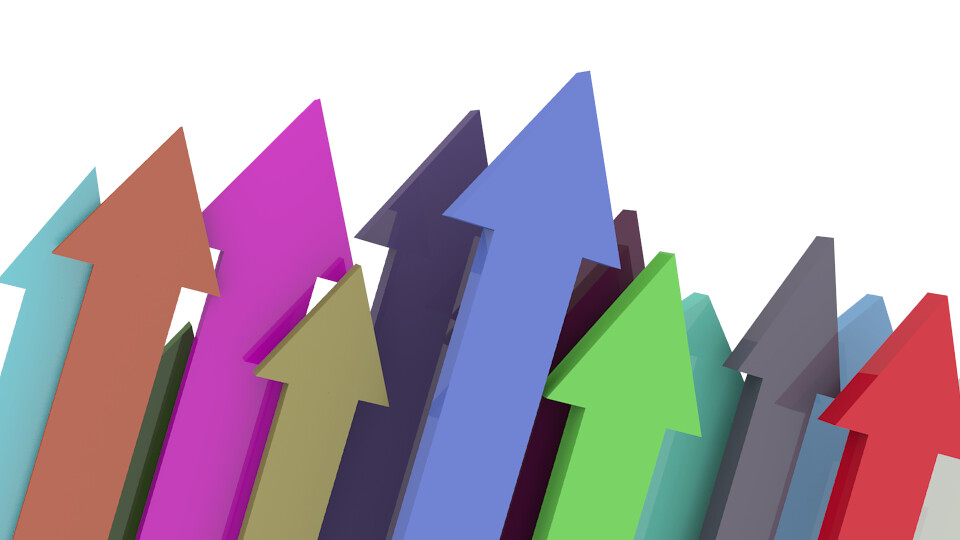 5
[Speaker Notes: This should be done understanding
Explore core beliefs and identify the root and cause of inequity
Ignite change evidenced through leadership, resources, institutional & community support
Commit to grow and learn
How do we set the stage and uplift/ support those doing the work!]
YOUR TURN!
If you are committed to the type of radical transformation that the system is calling for, it means that you will likely experience setbacks, resistance, disappointment, and apathy from others… however, there are bound to be successes and new opportunities as well!

What kind of support does your academic senate 
provide for I.D.E.A.A.?
GOOGLE DOC
HERE
6
[Speaker Notes: Where is your ACADEMIC SENATE on these academic and professional matters?
Action and reflection
How do we keep moving forward to support our students and colleagues.    This is possible with goals, with acknowledgement of the emotions, asking questions openly, addressing biases within and without, getting uncomfortable and sitting with the discomfort, when we start to seek out others who do not look like us, with the creation of safe spaces that community and trust, with a vision and with teamwork, with a plan, our institutions will slowly see success.]
RESOURCES
Going Beyond Development: Faculty Professional Learning—An Academic Senate Obligation to Promote Equity-Minded Practices that Improve Instruction and Student Success
Anti-Racism Education in the California Community Colleges
Equity-Driven Systems: Student Equity and Achievement in the California Community Colleges
DEI in Curriculum Model Principles and Practices Framework
DEI in Curriculum Model Principles and Practices
Subscribe to ASCCC listservs!
Volunteer for ASCCC statewide service!
And so much more from ASCCC… (Rostrums, resolutions, events, local academic senate visits, take action!)
7
[Speaker Notes: A SYSTEM!]